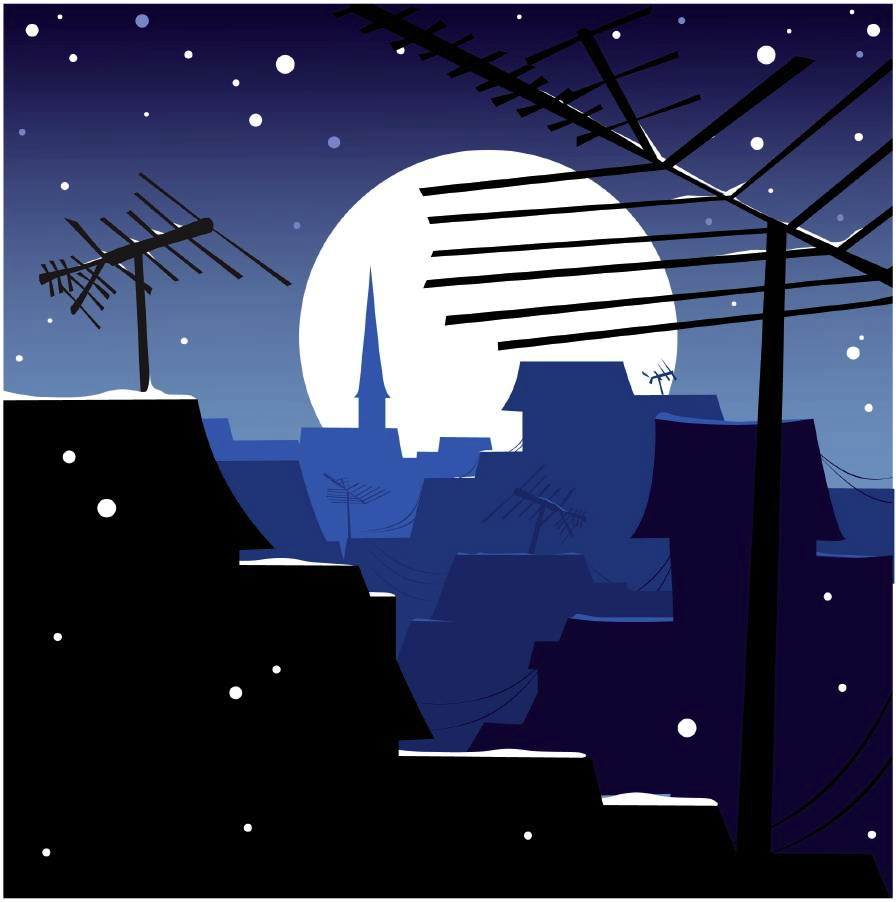 Feelin’ the winter blues?
15% of Canadians experience the winter blues
Seasonal Affective Disorder, 
clinically diagnosed depression related to the shortening of daylight hours.
Mood Disorders Society of Canada, 2009
Women experience SAD 1.8x times more than men.
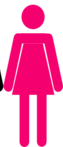 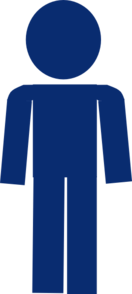 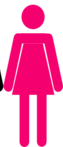 Heads up women!
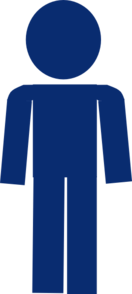 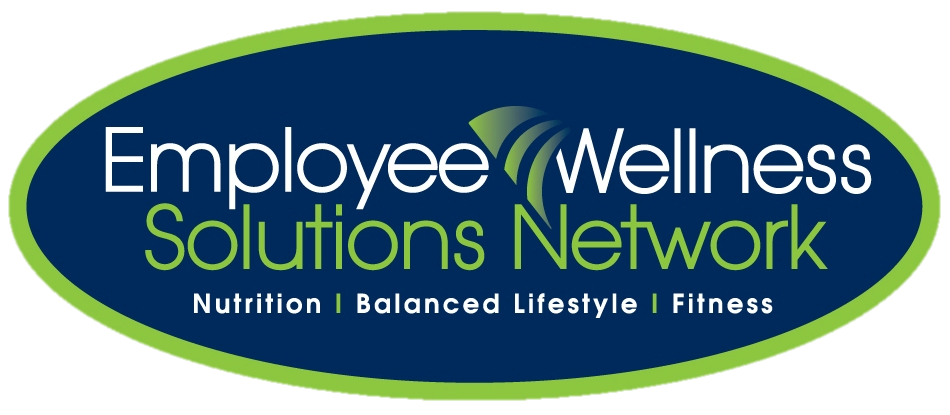